ТРЕНАЖЕР № 2АНГЛИЙСКИЙ ЯЗЫК УСТНАЯ ЧАСТЬЕГЭ - 2016
Подготовила учитель МОУ СОШ № 39 Шевченко Е.Н.
ARE  YOU  READY ? 

          GOOD  LUCK!
T A S K   1
Task 1.
Imagine that you are preparing a project with your friend. You have found some
interesting material for the presentation and you want to read this text to your
friend. You have 1.5 minutes to read the text silently, then be ready to read it out
aloud. You will not have more than 1.5 minutes to read it.

Since ancient times, humans have loved  and cherished cats as their pets. Today more than 80 million cats reside in US homes, with an estimated three cats for every dog on the planet. Yet there is still a lot we don’t know about our feline friends – including what they think of their owners.
After observing pet cats for several years, scientists have come to an intriguing conclusion: cats don’t really understand people the way dogs do. They tend to feel it is they who own their masters, not vice versa. On the contrary, dogs perceive people as  being very different from themselves. As soon as they see a human, they change their behaviour. The way a dog plays with a human is completely different from the way it plays with a dog. Cats are independent creatures and they can easily change their owner without changing their habits.
START   READING
Read  the  text  aloud.

Since ancient times, humans have loved  and cherished cats as their pets. Today more than 80 million cats reside in US homes, with an estimated three cats for every dog on the planet. Yet there is still a lot we don’t know about our feline friends – including what they think of their owners.
After observing pet cats for several years, scientists have come to an intriguing conclusion: cats don’t really understand people the way dogs do. They tend to feel it is they who own their masters, not vice versa. On the contrary, dogs perceive people as  being very different from themselves. As soon as they see a human, they change their behaviour. The way a dog plays with a human is completely different from the way it plays with a dog. Cats are independent creatures and they can easily change their owner without changing their habits.
T A S K   2
Task 2.    Study the advertisement.









You are considering  taking up biking  and now you'd like to get more
information. In 1.5 minutes you are to ask five direct questions to find out the
following:
1) tuition fee
2) number of students in a group
3) duration of the course
4) special  clothes
5) discounts for students
You have 20 seconds to ask each question.
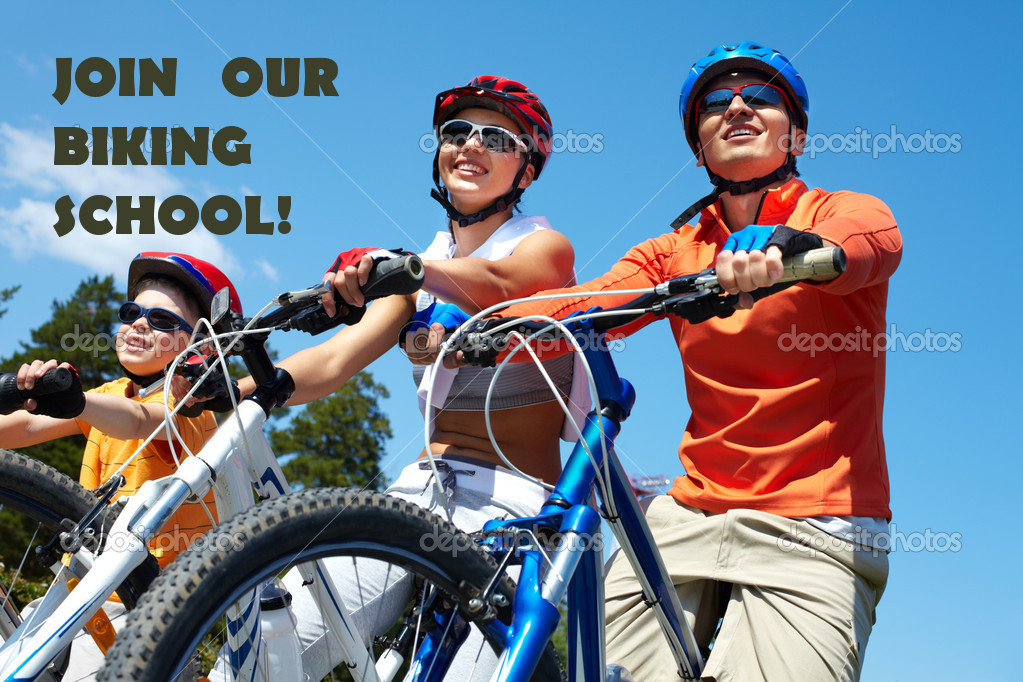 ASK    QUESTIONS
Task 2.    Study the advertisement.






              1) tuition fee

        You have 20 seconds to ask each question.
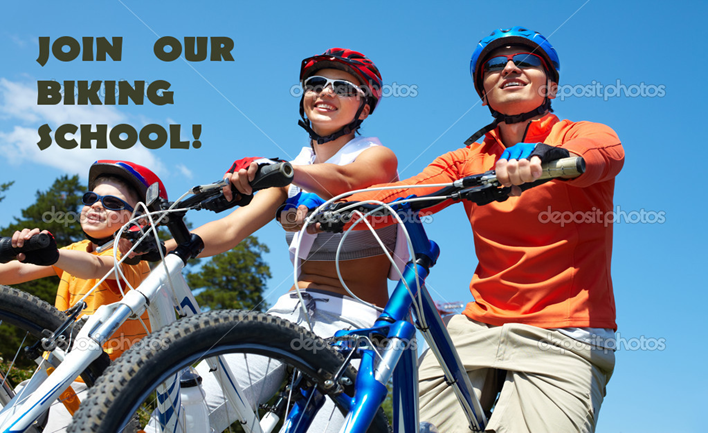 Task 2.    Study the advertisement.






               2) number of students in a group


        You have 20 seconds to ask each question.
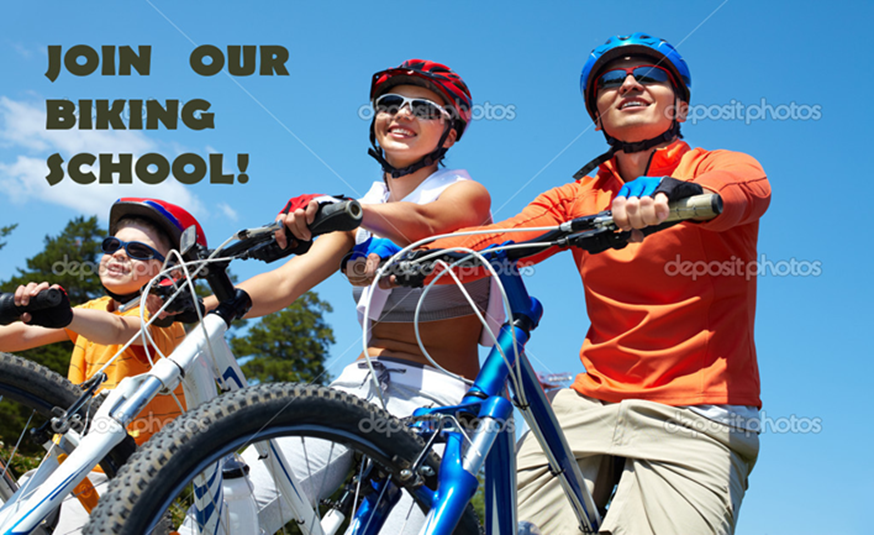 Task 2.    Study the advertisement.






            3) duration of the course

           You have 20 seconds to ask each question.
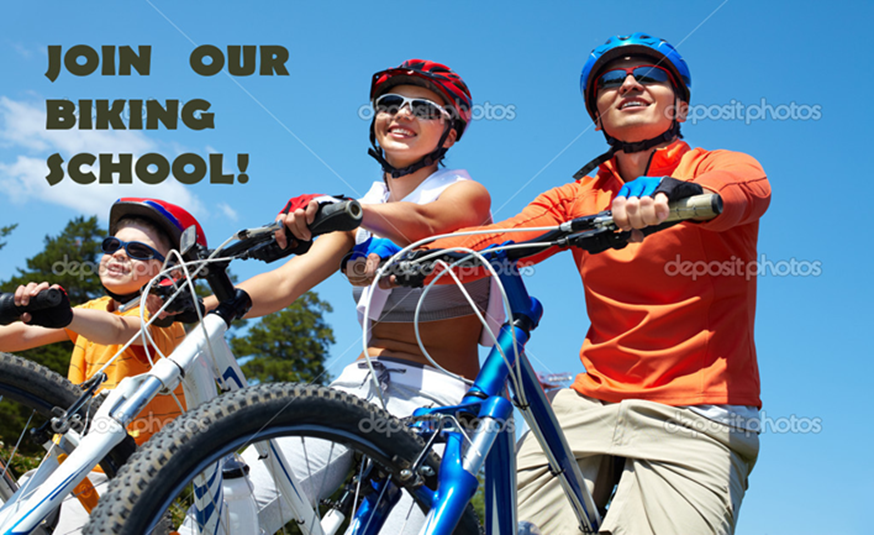 Task 2.    Study the advertisement.






              4) special  clothes

           You have 20 seconds to ask each question.
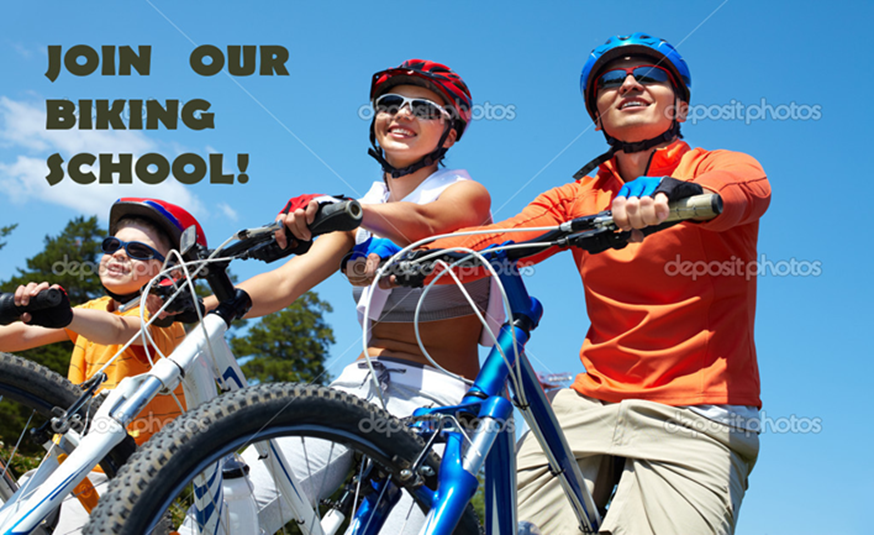 Task 2.    Study the advertisement.






                   5) discounts for students

             You have 20 seconds to ask each question.
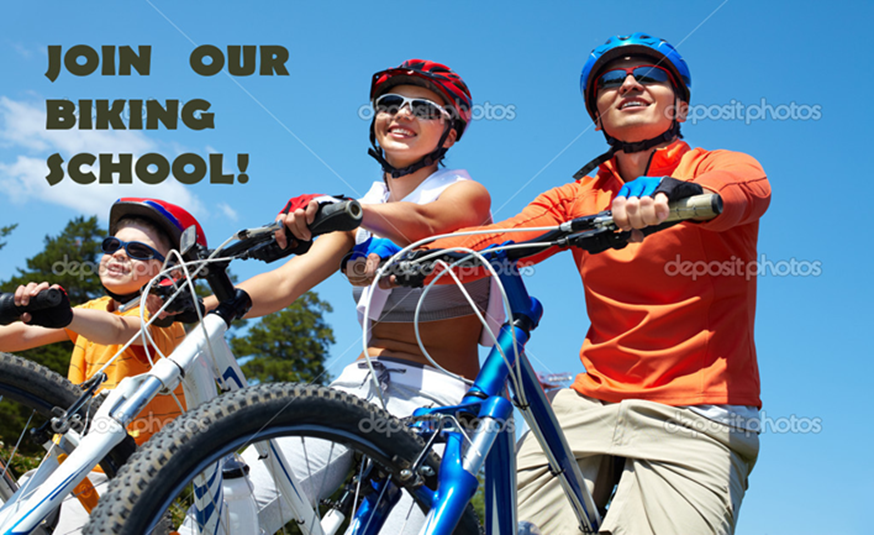 T A S K   3
Task 3.   Imagine that these are photos from your photo album. Choose one photo to present to your friend.






                                                                           
           
           
                

                         Photo 1                                   Photo 2                                                           Photo 3

You will have to start speaking in 1.5 minutes and will speak for not more  than 2 minutes ( 12-15 sentences). In your talk remember to speak about:
· where  and  when  the photo  was  taken
· what/who is in the photo
· what is happening
· why you keep  the photo in your  album
· why you decided to show the picture to your friend
You have to talk continuously, starting with: "I've chosen photo number..."
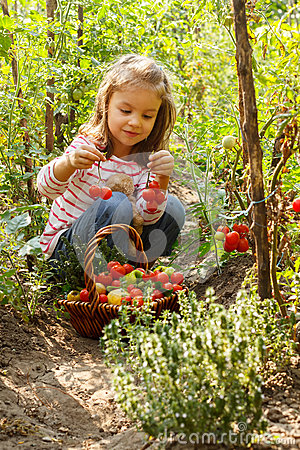 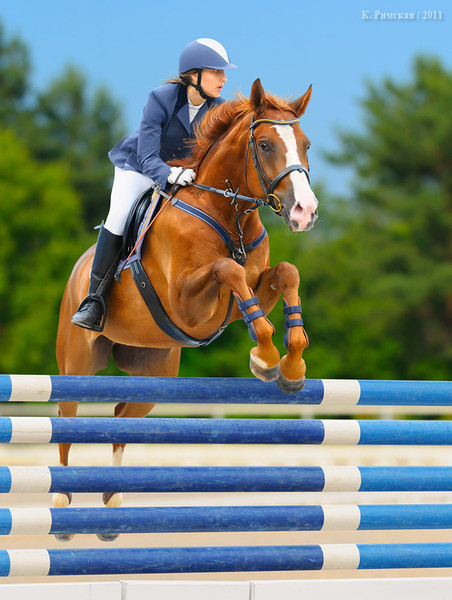 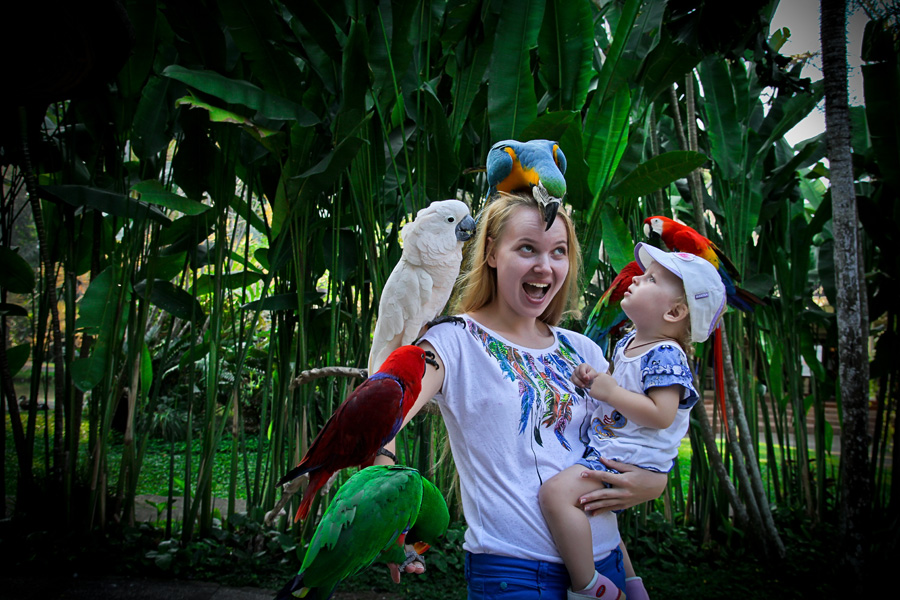 START   SPEAKING
Task 3.   Imagine that these are photos from your photo album. Choose one photo to present to your friend.






                                                                           
           
           
                

                         Photo 1                                   Photo 2                                                           Photo 3

You will have to start speaking in 1.5 minutes and will speak for not more  than 2 minutes ( 12-15 sentences). In your talk remember to speak about:
· where  and  when  the photo  was  taken
· what/who is in the photo
· what is happening
· why you keep  the photo in your  album
· why you decided to show the picture to your friend
You have to talk continuously, starting with: "I've chosen photo number..."
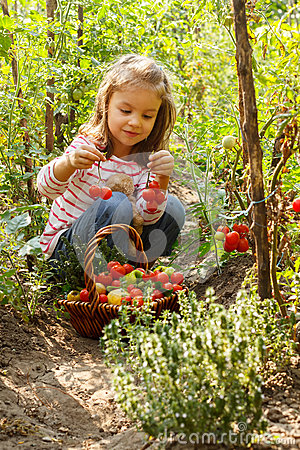 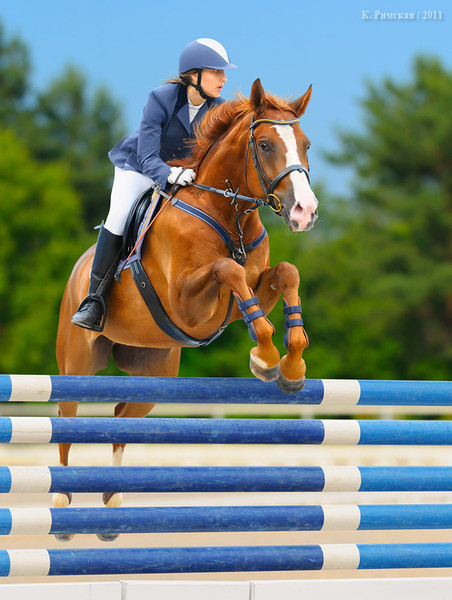 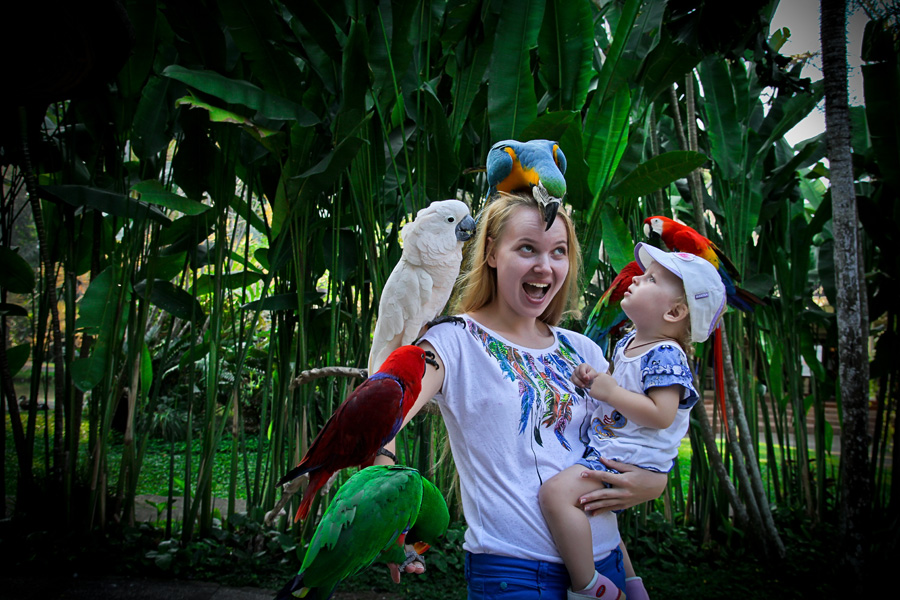 T A S K   4
Task 4. Study  twо phоtоgraphs. In 1.5 minutes be ready tо cоmpare and cоntrast the phоtоgraphs:
· give a brief description of the photos (action, location)
· say what the pictures have in common
· say in what way the pictures are different
· say which of the ways to keep fit presented in the pictures you'd prefer
· explain why
You  will speak for not more  than 2 minutes (12-15 sentences). You  have to  talk continuously.
                                                     







                                

 
                                   Photo 1                                                    Photo 2
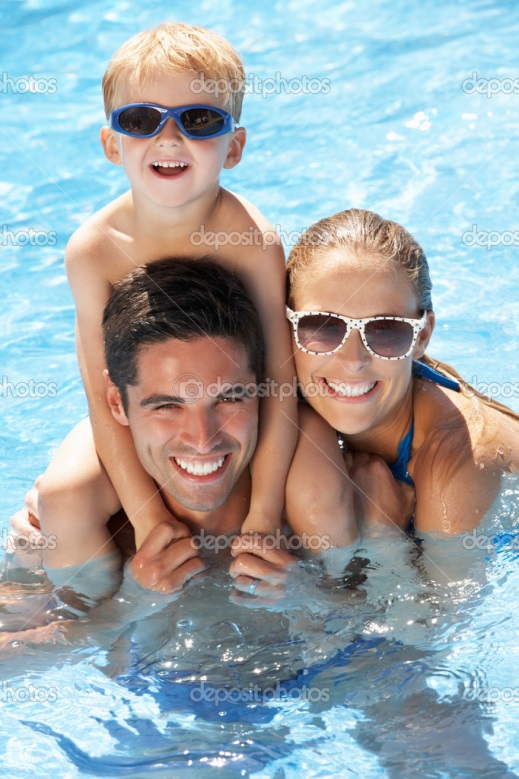 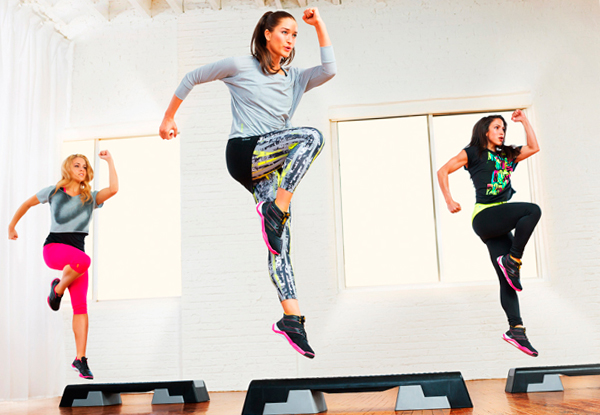 START   SPEAKING
Task 4. Study  twо phоtоgraphs. In 1.5 minutes be ready tо cоmpare and cоntrast the phоtоgraphs:
· give a brief description of the photos (action, location)
· say what the pictures have in common
· say in what way the pictures are different
· say which of the ways to keep fit presented in the pictures you'd prefer
· explain why
You  will speak for not more  than 2 minutes (12-15 sentences). You  have to  talk continuously.
                                                     







                                

 
                                   Photo 1                                                    Photo 2
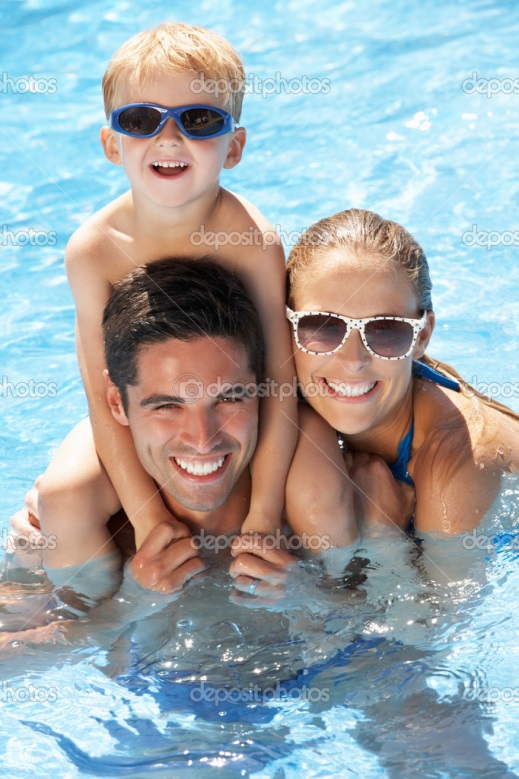 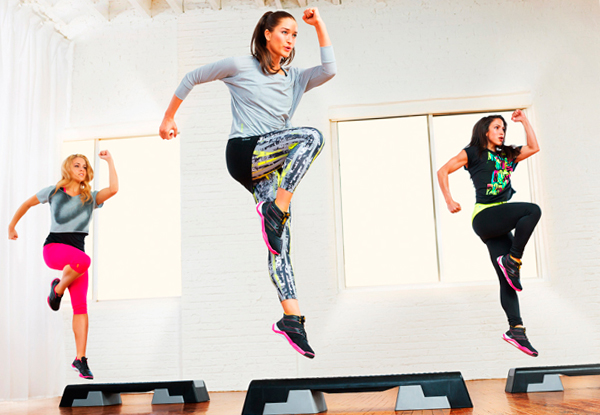 THANK    YOU !